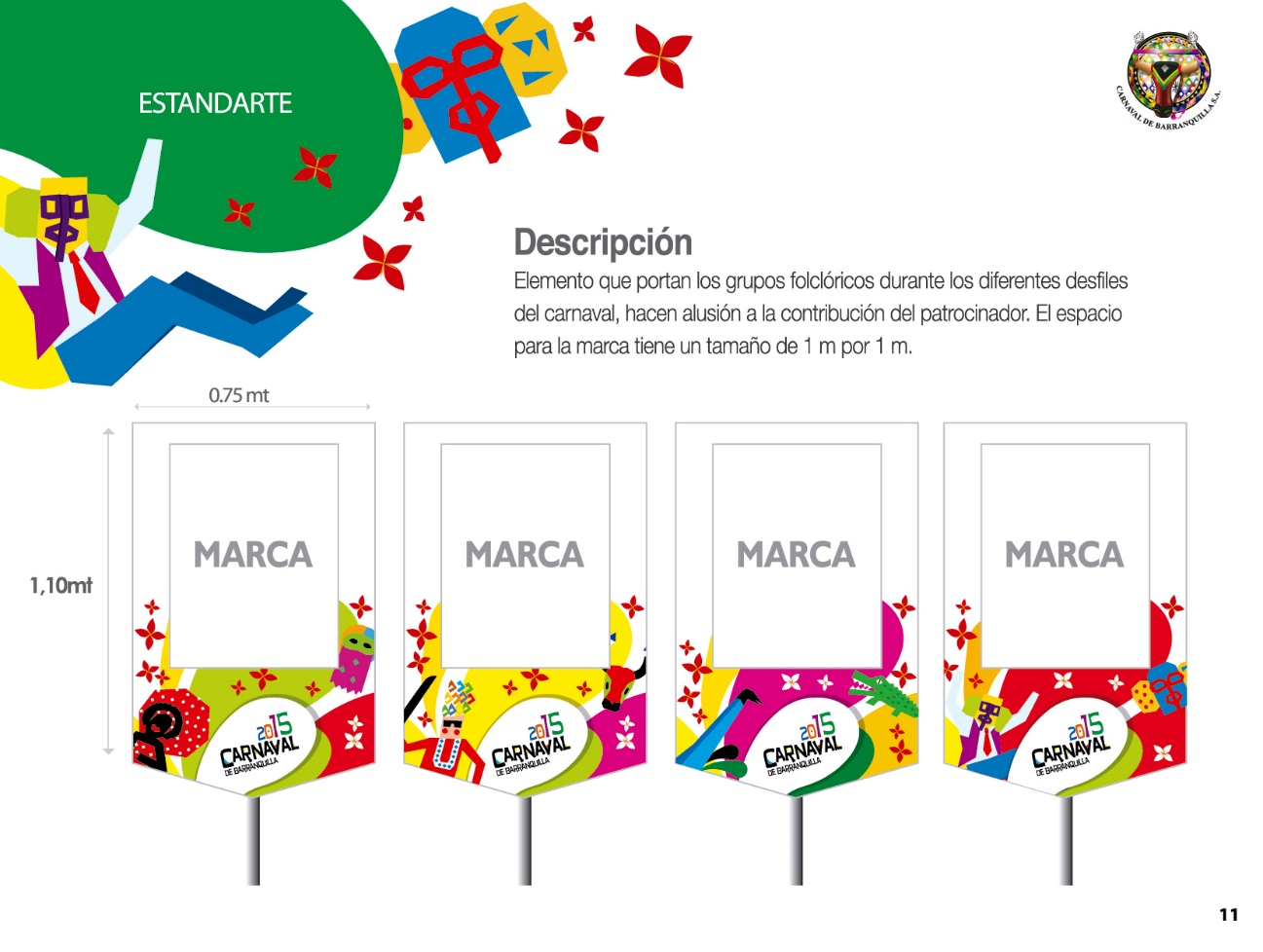 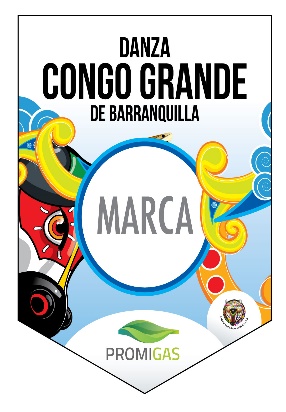 ESTANDARTE 2016